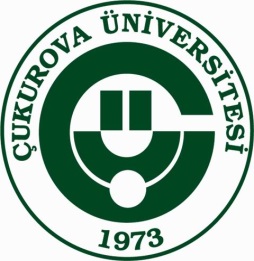 FARABİ DEĞİŞİM PROGRAMI TANITIMI
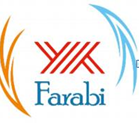 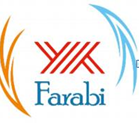 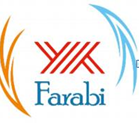 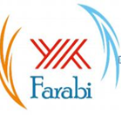 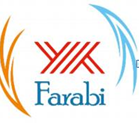 FARABİ DEĞİŞİM PROGRAMI
Kısaca "Farabi Değişim Programı" olarak adlandırılan Yükseköğretim Kurumları Arasında Öğrenci ve Öğretim Üyesi Değişim Programıdır.  (2010 yılında öğretim üyesi değişimi durdurulmuştur.)

Farabi Değişim Programı, öğrencilerin bir veya iki yarıyıl süresince kendi kurumlarının dışında bir  yükseköğretim kurumunda  eğitim faaliyetlerine devam etmelerini amaçlamaktadır.
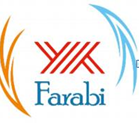 FARABİ DEĞİŞİM PROGRAMI
Programın asıl amacı öğrencilerimizin bilgi, beceri ve yetkinliklerini çeşitlendirerek zenginleştirmek, farklı sosyal ve kültürel ortamların tecrübesine imkan tanımak ve öğrencilerimizin kariyer hedeflerine ulaşmalarına katkı sağlamaktır.
FARABİ DEĞİŞİM PROGRAMI PROTOKOLÜ
Program iki yükseköğretim kurumu arasında imzalanan “Farabi Değişim Programı Protokolü ile gerçekleştirilir”.

İmzacı kurumlar, “Farabi Değişim Programı Protokolü” ile kendi aralarında program kapsamında ortak faaliyetler ve programlar gerçekleştirme konusunda işbirliği yapmayı taahhüt ederler.
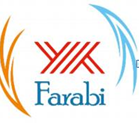 KİMLER BAŞVURU YAPABİLİR ?
Örgün eğitim verilen yükseköğretim programlarında kayıtlı ön lisans, lisans, yüksek lisans ve doktora öğrencileri yararlanabilir.

Ön lisans ve lisans programlarının hazırlık ve birinci sınıfında okuyan öğrenciler bu programdan yararlanamaz. (1.sınfta 2.sınıf için başvuru yapılabilir)

Yüksek lisans ve doktora öğrencileri, hazırlık ve bilimsel hazırlık dönemleri ile esas eğitime başladıkları ilk yarıyıl için bu programdan yararlanamazlar.
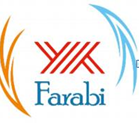 Üniversitemiz Tıp Fakültesi öğrencileri bu programdan 4. ve 5. sınıfta yararlanabilirler.

Öğrenciler her bir eğitim-öğretim kademesinde (Önlisans, Lisans, Yüksek Lisans, Doktora) birer kez Farabi Değişim Programından yararlanabilirler.
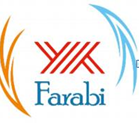 BAŞVURU ŞARTLARI
Ön lisans ve lisans öğrencilerinin genel akademik not ortalamasının en az 2.0/4 olması, 

Yüksek lisans ve doktora öğrencilerinin genel akademik not   ortalamasının en az 2.5/4 olması gerekmektedir.
BAŞVURUDA DİKKAT EDİLMESİ GEREKEN KONULAR
Başvurular “Farabi Değişim Programı Protokolü imzaladığımız yani anlaşmalı olduğumuz  üniversite ve bölümlerine yapılmalıdır. 

Başvurulacak üniversiteleri belirlerken üniversitemizde alacağınız zorunlu derslerin tamamının birebir karşılığını gideceğiniz üniversitede bulmanız gerekmektedir. Yani ders içeriği açısından uyumlu olan üniversiteler tercih edilmelidir.
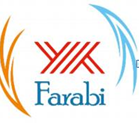 Başta bölüm koordinatörü olmak üzere bölüm kurulu tarafından onaylanan her ders uyumlu olarak kabul edilir.

Gidilen yükseköğretim kurumunun alt ve üst sınıflarından da dersler seçilebilir, değişimde ders sayısı değil, derslerin TOPLAM kredileri dikkate alınır. 

Daha önce alınan ve başarılı olunan ders, yükseltmek için yeniden alınamaz, ancak alttan kalan ders gidilen üniversitede alınabilir.

Program bitiminde denklikler, ilgili akademik birimin yönetim kurulu tarafından onaylanır.
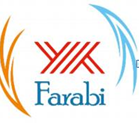 FARABİ BAŞVURUSU İLANLARI
Üniversitemiz Giden Öğrenci başvuruları, YÖK’ün belirlediği akademik takvim doğrultusunda, başvuru koşullarını içeren bir başvuru ilanı yayınlar. 

Güz/Güz+Bahar 2020-2021 dönemi başvuru duyurusu Şubat ayı içerinde Farabi web sayfasında duyurulur ve Başvurular duyuruda belirtilen tarihler arasında Dış İlişkiler Birim Başkanlığı, Farabi Ofisine yapılacaktır.


en az 2.5/4 olması.
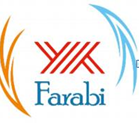 BAŞVURU İÇİN HAZIRLANACAK BELGELER
Aday Öğrenci Başvuru Formu

Öğrenci Transkripti (Öğrenci İşleri Daire Başkanlığı tarafından onaylı olacak)

Nüfuz Cüzdanı Fotokopisi

Vesikalık Fotograf
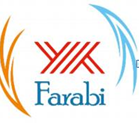 BAŞVURULARIN DEĞERLENDİRİLMESİ VE ÖĞRENCİ SEÇİMİ
Alınan Öğrenci Başvuruları değerlendirilmek üzere ilgili üniversitelere gönderilir. 

Değerlendirmeler not ortalaması, alttan ders durumuna göre yapılır; Genel not ortalaması ne kadar yüksek ise karşı kurum tarafından kabul edilme şansı o kadar yüksektir. Alttan dersin bulunması başvuruya engel değildir. 

Başvuru sonuç listesi, Üniversitemizin İnternet sayfasında yayınlanır.
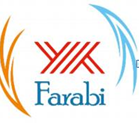 DEĞİŞİM PROGRAMINDAN YARARLANMAYA HAK KAZANAN ÖĞRENCİLER
Öğrenci, değişim programı çerçevesinde gideceği yükseköğretim kurumuna ayrıca öğrenci katkı payı ödemez, sadece ders kaydı yaptırırlar. Sorumlu oldukları katkı paylarını (varsa 2. Öğretim) kendi üniversitelerine öderler.

HAZIRLANACAK BELGELER
	-Başvuru Formu 
	-Öğrenci Bilgi Formu 
	-Öğrenim Protokolü 
	-Öğrenci Yükümlülük Sözleşmesi
	-Öğrenci Beyannamesi
-Nüfus Cüzdan Fotokopisi
-SGK Aylık Prim ve Hizmet Belgesi
-Çalışma ve Bildirim Dilekçesi
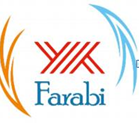 ÖĞRENİM PROTOKOLÜ NEDİR?
İki yükseköğretim kurumu arasındaki karşılıklı 
dersleri gösteren belgedir. 

Öğrenim protokolünde: 

1.Öğrencinin öğrenim göreceği yarıyıl (güz/bahar) 
içerisinde gideceği üniversitede alacağı dersler, 

2.Kendi üniversitesinde aynı yarıyıl (güz/bahar) 
içerisinde alması gereken dersler, 

3.Kendi üniversitesi ve gideceği üniversitede görevli 
olan Bölüm ve Kurum Koordinatörlerinin imza/onay
kısmı,
 
4.Ders değişikliği (ekle/sil) kısmı bulunur
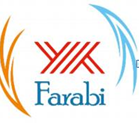 Öğrenim Protokolünde, öğrencinin kendi üniversitesinde öğrenimine devam etmesi durumunda alması gereken dersler, bu derslerin yerine kabul eden Yükseköğretim Kurumunda alacağı dersler bulunur. Öğrencilerin ders yükleri, kendi üniversinde aynı yarıyılda almaları gereken ders yükünden daha az olamaz. 

Değişimde ders sayısı değil, derslerin kredileri dikkate alınır. 

Öğrenci dersleri uygun bulduğunu ve takip edeceğini imza ile beyan eder.
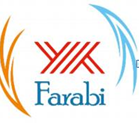 Gönderen Yüksek Öğretim Kurumu da bu protokolde alınan derslerin ders içeriklerinin ve kredilerinin denk olduğunu onaylar. (Bölüm ve Kurum Koordinatörü Onayı) 

Kabul eden kurum da protokolde yer alan derslerin açılacağını taahhüt eder.
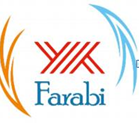 Öğrenim protokolünü kim hazırlar
Öğrenci öğrenim protokolünü, kendi üniversitesindeki bölümünde eğitim veren, Farabi Değişim Programından sorumlu Bölüm Koordinatörü ile birlikte hazırlar.

Öğrenci öğrenim protokolü ve gerekli diğer belgelere üniversitemiz farabi web sayfasından ulaşabilir. (http://farabi.cu.edu.tr/)
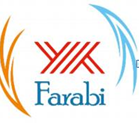 Ders çakışması, dersin açılmaması vb. gibi durumların oluşması halinde 30 gün içerisinde Ders Değişiklik Formu (Ekle-Sil) öğrenci tarafından kendi üniversitesinin bölüm koordinatörünün bilgisi dahilinde 3 orijinal nüsha halinde doldurur. Öğrenci gittiği üniversite Bölüm ve Kurum Koordinatörüne imzalatarak Farabi Ofisine teslim eder. Farabi Ofisi imzaların tamamlanması için öğrencinin bağlı bulunduğu üniversite Kurum Koordinatörlüğüne gönderir.
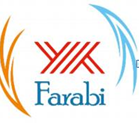 feragat
Seçilen öğrenci hakkından vazgeçmek isteyebilir!
• Feragat Dilekçesi verir. 

• Mazereti uygun görüldüğü taktirde, programdan daha sonra faydalanabilir.
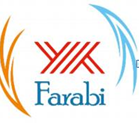 BURS
2018-2019 Eğitim Öğretim Yılı için Farabi Değişim Programı kapsamında giden öğrencilere ödenecek aylık burs miktarının ise 4 ay süre ile 600 TL olarak belirlenmiştir.

Öğrenci, bursunu farabi öğrencisi olarak ilk ayını tamamladıktan sonra, burs miktarının % 70’ini aylıklar halinde alır. Kalan % 30’luk burs tutarı, programın tamamlanmasından sonra başarı durumuna göre hesaplanarak topluca ödenir.
BURS-
Kamudan maaş alanlar, Sosyal Güvenlik Kurumu (SGK) veya özel teşebbüsten adlarına prim yatırılanlar burstan faydalanamazlar.
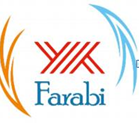 ANLAŞMA YAPILAN 
1 – Bolu Abant İzzet Baysal Üni.   
2 - Adıyaman Üniversitesi
3 – Aydın Adnan Menderes Üni.
4 - Afyon Kocatepe Üniver.
5 - Ağrı İbrahim Çeçen Üni.
6 – Kırşehir Ahi Evran Üni.
7 - Akdeniz Üniversitesi
8 - Aksaray Üniversitesi
9 - Amasya Üniversitesi
10 - Anadolu Üniversitesi
11 - Ankara Üniversitesi
12 - Ardahan Üniversitesi
13 - Artvin Çoruh Üni.
14 - Atatürk Ünversitesi
15 - Balıkesir Üniversitesi
16 - Bartın Üniversitesi
17 - Bilecik Üniversitesi


ÜNİVERSİTELER
18 - Bingöl Üniversitesi
19 - Bitlis Eren Üniversitesi
20 - ZonguldakBülent Ecevit Üni.
21 - Celal Bayar Üniversitesi
22 – Sivas Cumhuriyet Üni
23 - Çanakkale Onsekiz Mart Üni, 
24 - Çankırı Karatekin Üni.
25 - Dicle Üniversitesi
26 - Dokuz Eylül Üniversitesi
27 – Kütahya Dumlupınar Üni.
28 - Düzce Üniversitesi
29 - Ege Üniversitesi
30 - Erciyes Üniversitesi
31 - Erzincan Binali Yıldırım Üni.
32 - Eskişehir Osmangazi Üni.
33 - Fırat Üniversitesi
34 - Gazi Üniversitesi
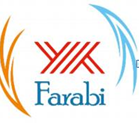 35 - Gaziantep Üniversitesi 
36 – Tokat Gaziosmanpaşa Üni.
37 - Giresun Üniversitesi
38 - Gümüşhane Üniversitesi
39 - Hacettepe Üniversitesi
40 - Hakkari Üniversitesi
41 - Harran Üniversitesi
42 - Hitit Üniversitesi
43 - Iğdır Üniversitesi
44 - İnönü Üniversitesi
45 - İstanbul Aydın Üni. (Vakıf)
46 - İstanbul Kültür Üni. (Vakıf)
47 - İstanbul Üniversitesi
48 - İzmir Katip Çelebi Üni.
49 - Kafkas Üniversitesi
50 - Kahramanmaraş Süt. İmam
51 - Karabük Üniversitesi
52 - Karadeniz Tek.Üni.
53 - Karamanoğlu Mehmet BeyÜni.
54 - Kastamonu Üniversitesi


55 - Kırıkkale Üniversitesi
56 - Kırklareli Üniversitesi
57 - Kilis 7 Aralık Üniversitesi
58 - Kocaeli Üniversitesi
59 - Mardin Artuklu Üni.
60 - Marmara Üniversitesi
61 – Burdur Mehmet Akif Ersoy Üni.
62 - Mersin Üniversitesi
63 - Mevlana Üniversitesi
64 - Mimar Sinan Üniversitesi
65 - Muğla Sıtkı Koçman Üni
66 – Hatay Mustafa Kemal Üni. 
67 - Muş Alpaslan Üniversitesi
68 – Tekirdağ Namık Kemal Üni.
69 - Necmettin Erbakan Üni.
70 - Nevşehir Üniversitesi
71 - Niğde Ömer Halisdemir Üni.
72 - Ondokuz Mayıs Üniversitesi
73 - Ordu Üniversitesi
74 – Osmaniye Korkut Ata Üni.
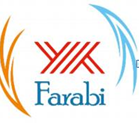 75 - Pamukkale Üniversitesi
76 - Recep Tayyip Erdoğan Üni.
77 - Sakarya Üniversitesi
78 - Selçuk Üniversitesi
79 - Siirt Üniversitesi
80 - Sinop Üniversitesi
81 - Süleyman Demirel Üni.
82 - Şırnak Üniversitesi
83 - Toros Üniversitesi(VAKIF)
84 - Trakya Üniversitesi
85 - Tunceli Üniversitesi
86 – Bursa Uludağ Üniversitesi
87 - Uşak Üniversitesi
88 - Yıldız Teknik Üniversitesi
89 - Yüzüncü Yıl Üniversitesi


90 – Erzurum Teknik Üni.
91 – Bandırma Onyedi Eylül Üni.
92 – İskenderun Teknik Üni.
93 – Hasan Kalyoncu Üni.(VAKIF)
94 – Yozgat Bozok Üniversitesi
(2016-2017 Eğitim-Öğretim yılından itibaren vakıf üniversiteleri ile değişim durdurulmuştur.)
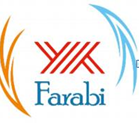 ANLAŞMA YAPILAN ÜNİVERSİTELER
97 Üniversite ile Farabi Değişim Programı Protokolü imzalanmıştır..
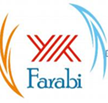 ANLAŞMALI ÜNİVERSİTELER
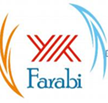 YILLARA GÖREN GİDEN-GELEN ÖĞRENCİ SAYILARI
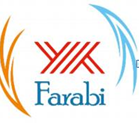 FARABİ DEĞİŞİM PROGRAMI KOORDİNASYON OFİSİ
Neziha KUBİLAY - Kurum Koordinatörü
Dilek SÖNMEZ    - Giden&Gelen Öğrenci Sorumlusu


Tel: 0 322 338 7309 / 3386084-3596
Fax: 0 322 338 73 09
E-mail: farabi@cu.edu.tr  	 		 		  cukurovafarabi@gmail.com
İletişim: Çukurova Üniversitesi Dış İlişkiler Birimi Binası Farabi Değişim Programı Koordinasyon Ofisi 01330 Sarıçam, ADANA
TEŞEKKÜRLER